Undersøkelse gjennomført av Norstat på vegne av OFG, november 2021
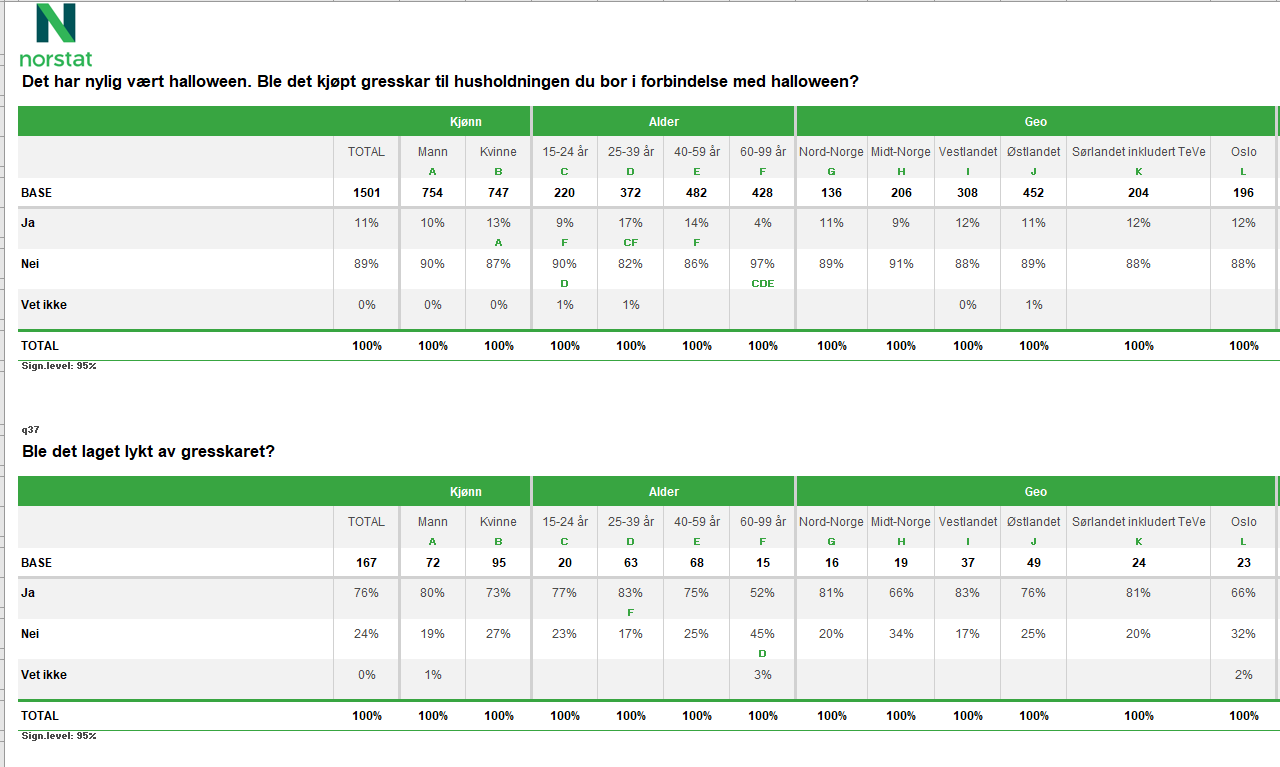 Undersøkelse gjennomført av Norstat på vegne av OFG, november 2021
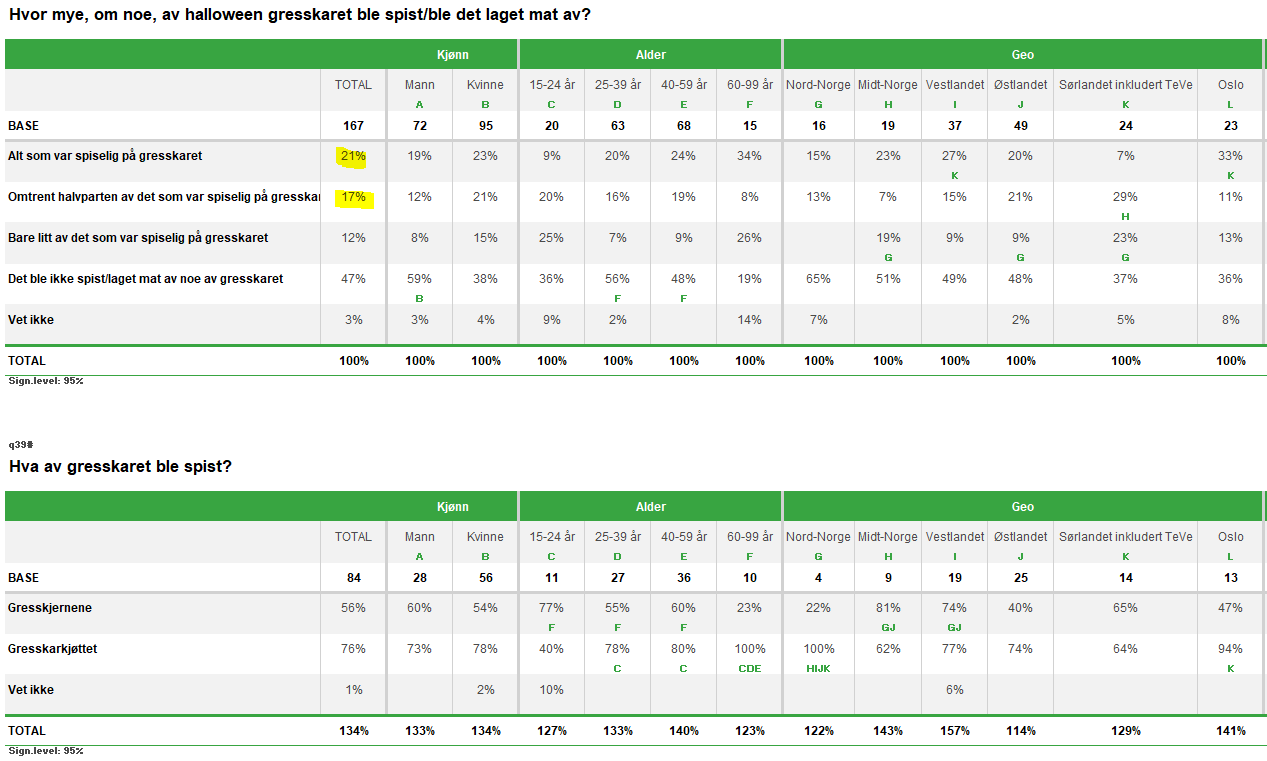